Kuglački Klub Zaprešić
Lucija Jakovina, 7.e
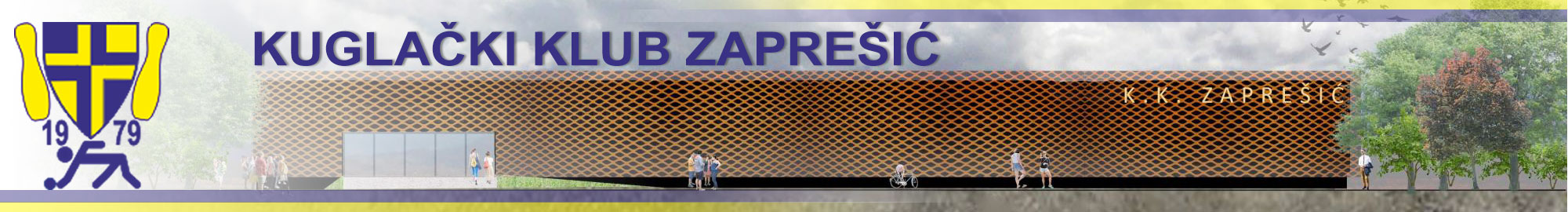 O Kuglačkom Klubu
25. studenoga 1979. g. na osnivačkoj skupštini osnovan je KK Zaprešić
prvi predsjednik bio je Mlinarić Željko
prvi treneri bili su Jauk Ivan i Konjević Milan
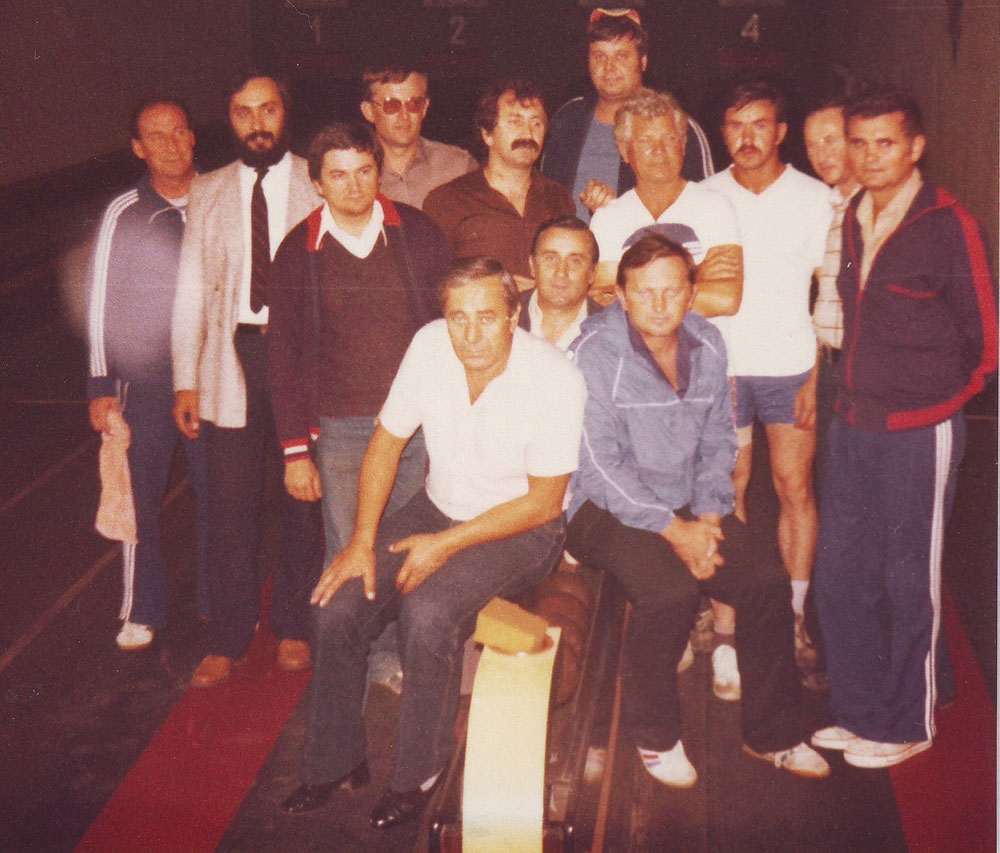 Prva natjecanja
službena natjecanja počeli su u 11 regionalnoj ligi
tadašnju ekipu sačinjavali su:
Balja Josip
Čuljak Mato 
Franković Zdenko
Oršić Marijan 
Gorjan Ivan i drugi 
dobro su napredovali kroz godine i već su 1996. g. bili u 1. regionalnoj ligi
Uspjesi
prvaci 1. hrvatske lige: 
2013., 2014., 2015., 2016., 2018. i 2019. g.
osvajači Kupa Hrvatske: 
2013., 2015., 2016. i 2018. g.
osvajači Svjetskog kupa: 2018. g. 
pobjednici Europskog kupa: 2017. g.
pobjednici Lige prvaka: 2019.g.
klub je više puta bio proglašen najboljom muškom ekipom u Zagrebačkoj županiji
u proteklih su 10 godina kuglači Kuglačkog kluba Zaprešić osvojili brojne pokale i pehare
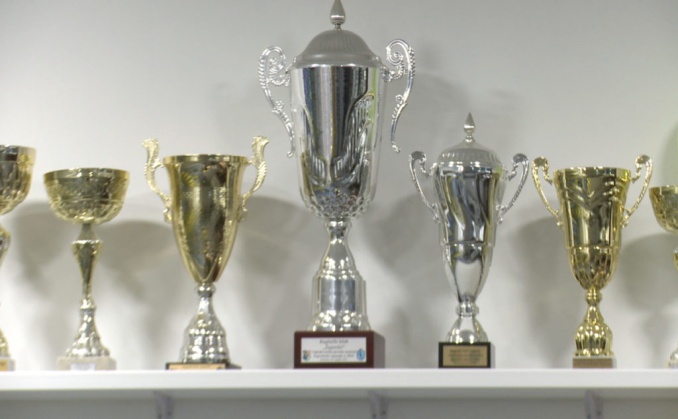 Muška ekipa KK Zaprešić
40. Obljetnica KK Zaprešić
25.11.2019. g. KK Zaprešić proslavio je 40. obljetnicu
 40 godina tijekom kojih je napravljena nevjerojatna promocija grada, sagrađena jedna od najboljih kuglana na svijetu, obarani razni rekordi i postignuti zavidni sportski rezultati
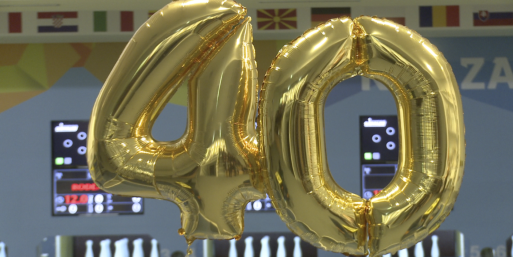 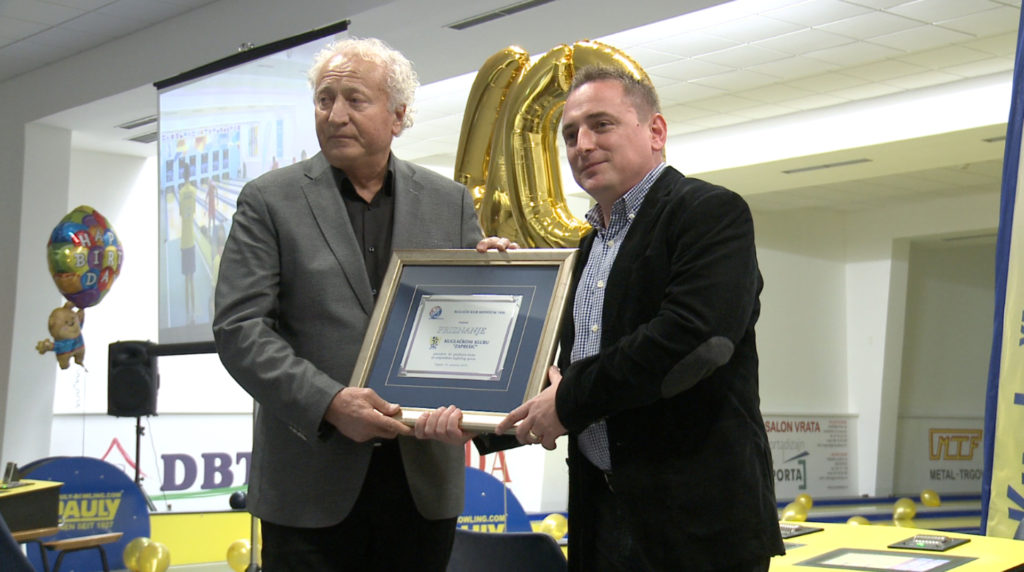 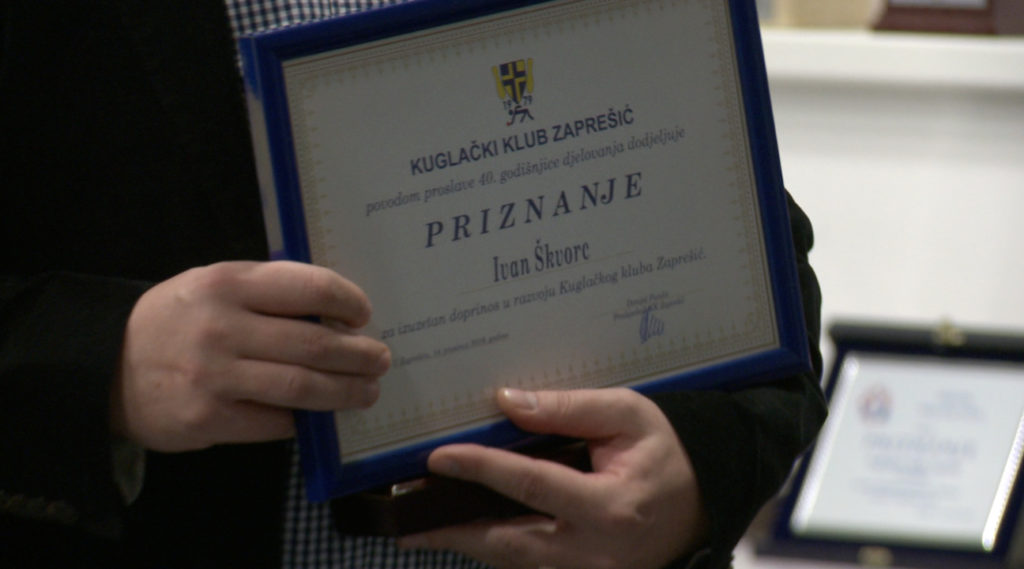 Nova kuglana u Zaprešiću
5. svibnja 2018. g. službeno je otvorena nova šestostazna kuglana
u njoj se održao Svjetski kup i osvojili su 1. mjesto, što je najveći uspjeh u povijesti kluba
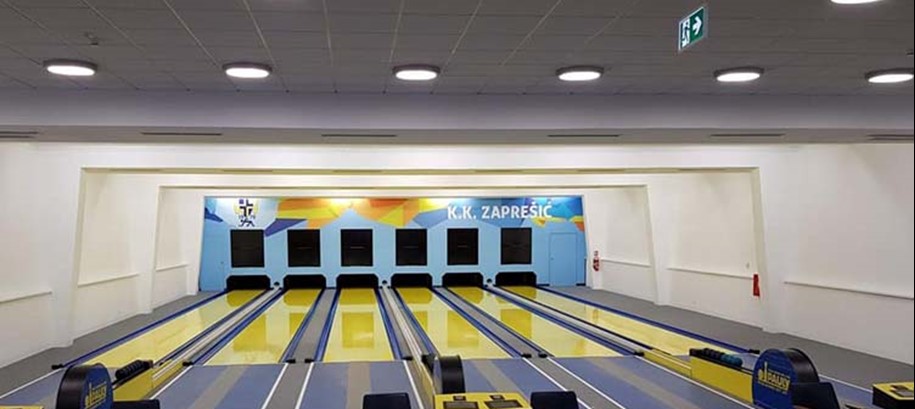 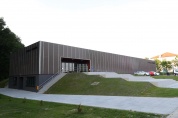 Mlađe grupe
treneri vode brigu o najmlađima, te im organiziraju školu kuglanja i vode ih na razna natjecanja prema njihovom uzrastu
djeca se stavljaju u grupe po godina koje idu:
U-9
U-10
U-11
U-12
U-13 i sve tako do seniora
2019./2020. je bila uspješna za mališane, te su osvojili puno medalja i pehara i to im daje nadu za uspješan nastavak kuglanja u Zaprešiću
Hvala Vam na pažnji i strpljenju! 
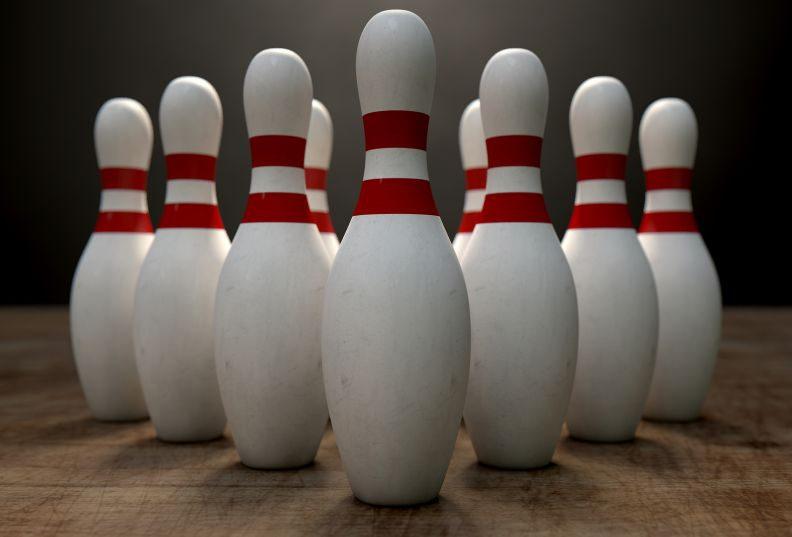